Teaching of Biology - Ecosystem
A Knowledge Building Approach
Prior Knowledge
The last chapter - Biodiversity
Classification
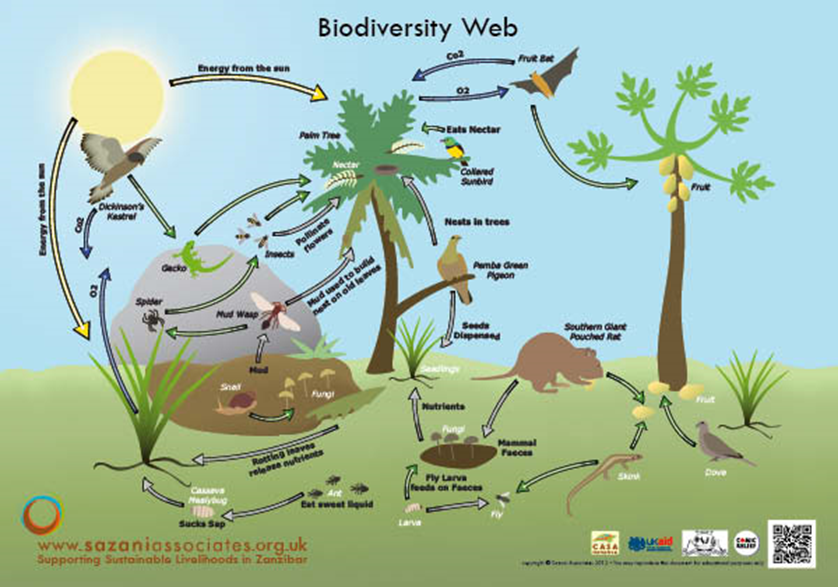 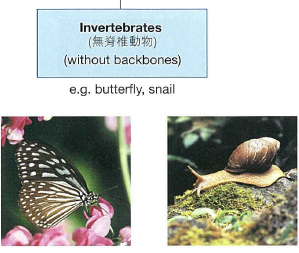 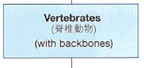 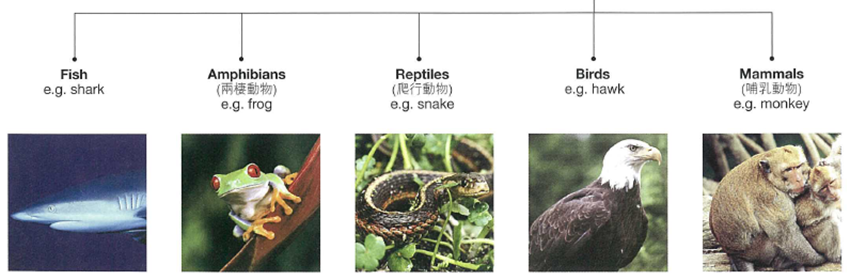 Prior Knowledge
Interrelationships between different organisms
Interrelationships between organisms and the environment
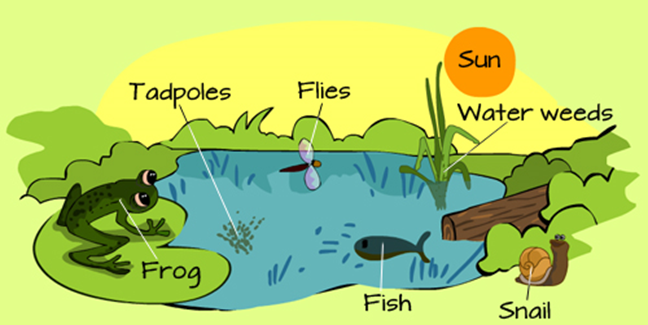 Terms for describing the ecosystem
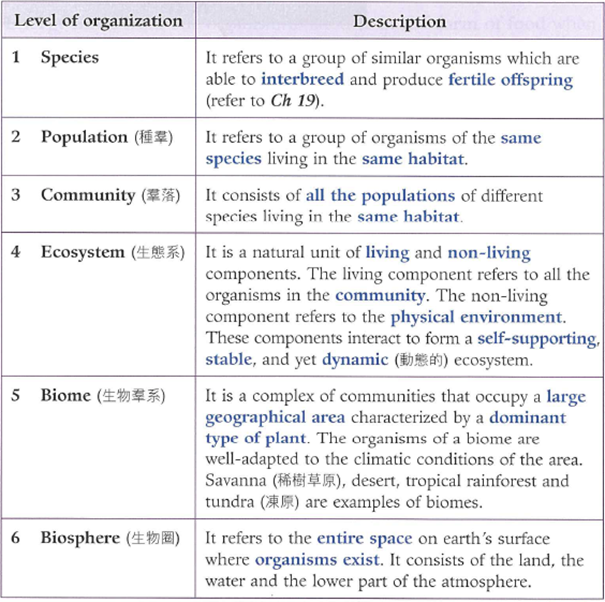 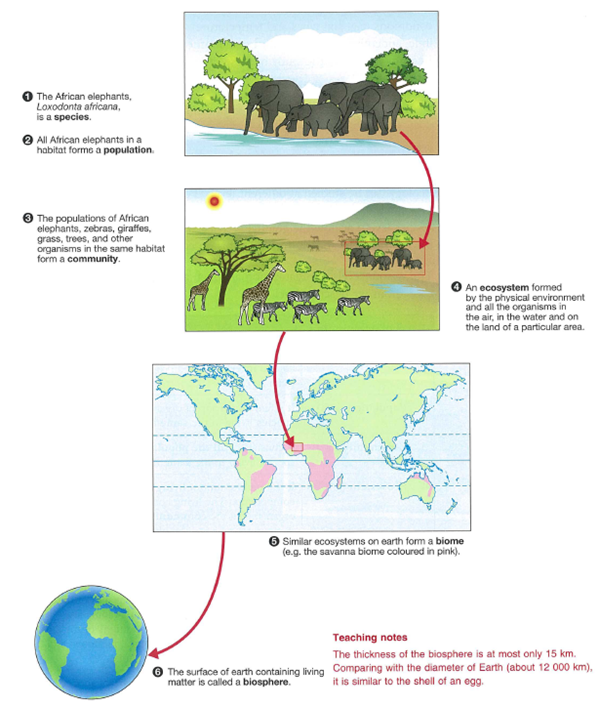 Sharing on Lessons on Ecology Conducted by Ms. Shea


St. Paul’s Secondary School
Prior Knowledge on Ecology
Terminology:

species, population, community, ecosystem, biome, ecosphere and habitat
Basic concepts about Ecology
Objectives:
-Students are able to state the basic components of an ecosystem.
-Students are able to describe major concepts related to ecosystems.
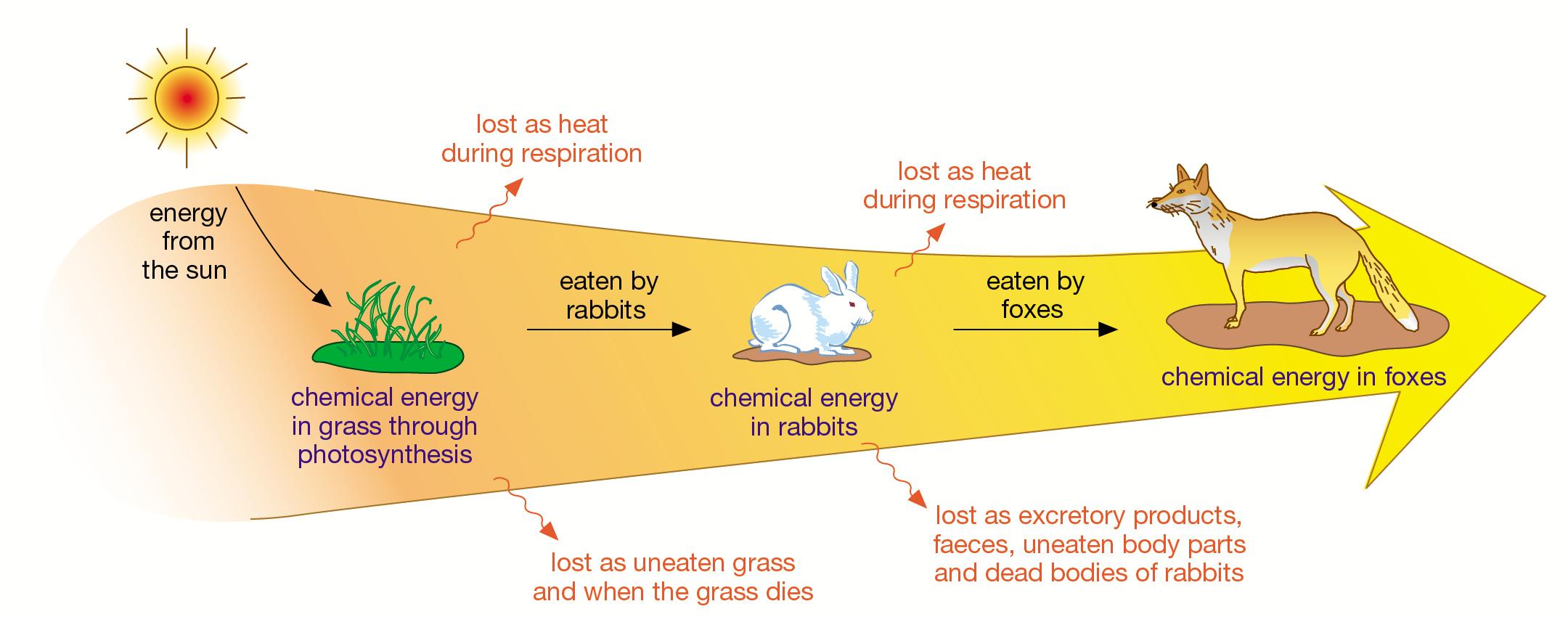 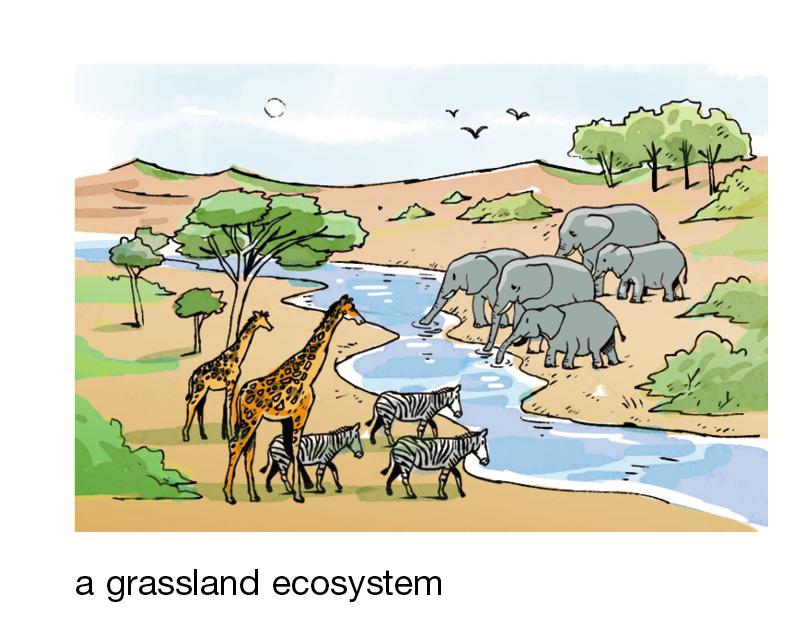 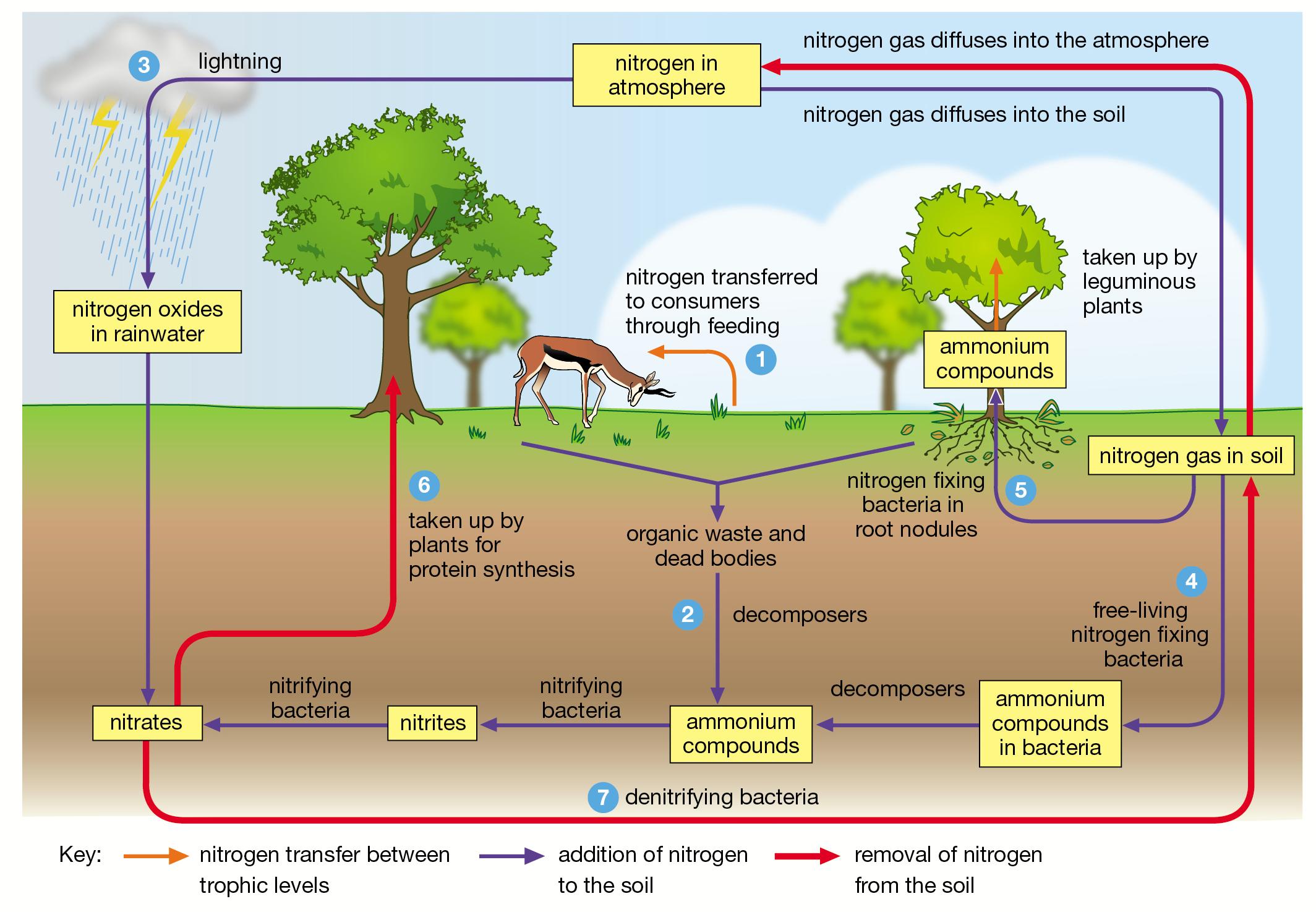 Basic concepts about Ecology
How ecosystems work? (Video)
https://www.youtube.com/watch?v=o_RBHfjZsUQ&list=PLIi4e7DUtEHmxoMvXr_6y9rz88KkSul2L
Questions: 
Identify the components that make up an ecosystem.



2.Describe one concept related to ecosystems/ ecology.
Basic concepts about Ecology
How ecosystems work? (Video)
https://www.youtube.com/watch?v=o_RBHfjZsUQ&list=PLIi4e7DUtEHmxoMvXr_6y9rz88KkSul2L
Questions:
1.  Identify the components that make up an ecosystem.
Ans: organisms (biotic factor), physical environment (abiotic factor, e.g. temperature, light intensity and oxygen)
Describe one concept related to ecosystems/ ecology.
Ans:  (1) Interrealationships among organisms
         (2) Energy flow
         (3) Material cycle
Knowledge Building 

And

Knowledge Wall
Level:	Form 5

Class:	Form 5 Biology 1 and Form 5 Biology 2

Ability:	Mixed ability
Biology 1
	Topic : 
	Interrelationships among rocky shore organisms 	/Adaptations of rocky shore organisms
Rocky Shore (video from Ho Koon Nature Education cum Astronomical Centre) (authoritative source)
https://www.youtube.com/watch?feature=player_embedded&v=40-df6b9DHc

	Red – What I understand

	Yellow – My theory/ ideas

	Green – New information/ Ideas that I need to know
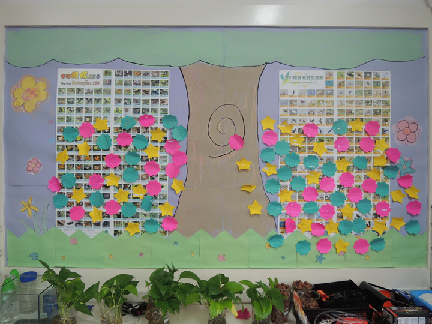 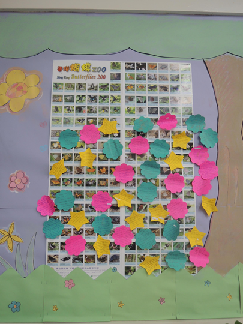 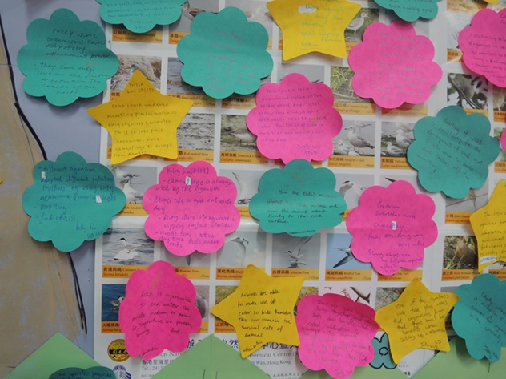 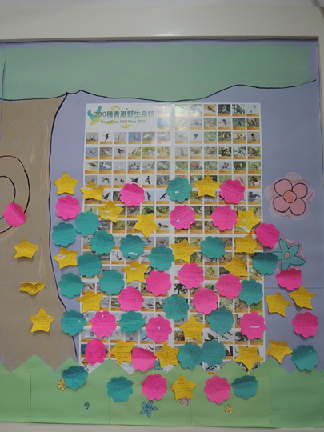 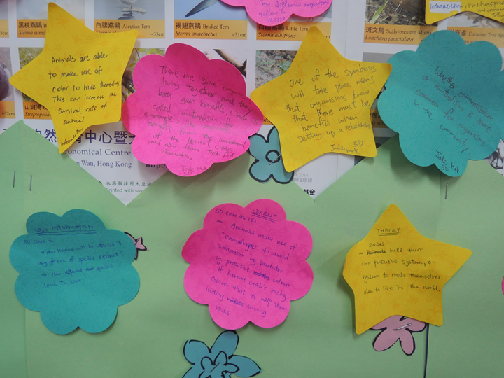 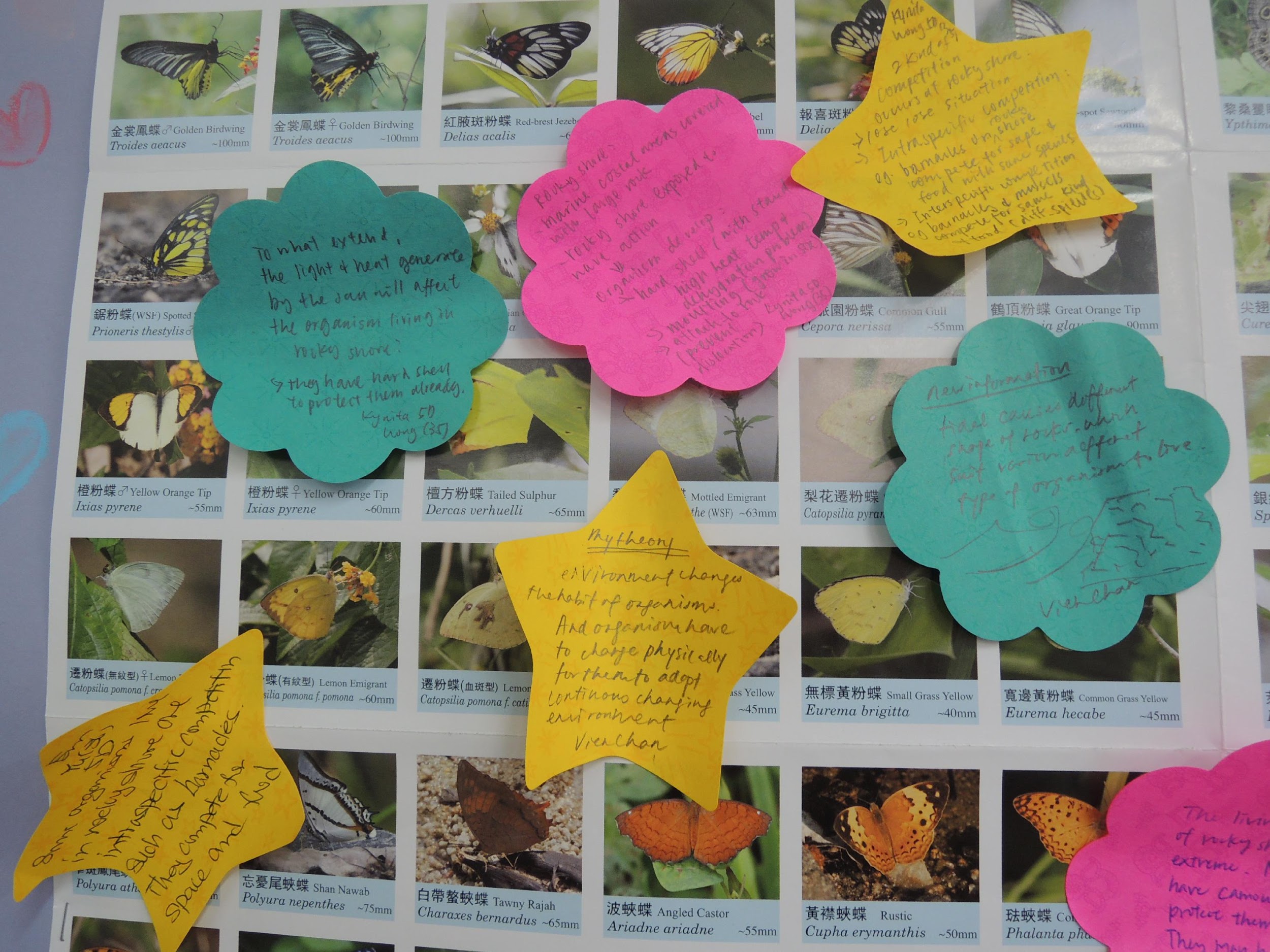 Biology 2
	Topic :	
	Interrelationships among mangrove organisms
	/Adaptations of mangrove organisms
Mangrove (video from Ho Koon Nature Education cum Astronomical Centre) (authoritative source)

https://www.youtube.com/watch?feature=player_embedded&v=uYhDWBdC57E

	Red – What I understand

	Yellow – My theory/ ideas

	Green – New information/ Ideas that I need to know
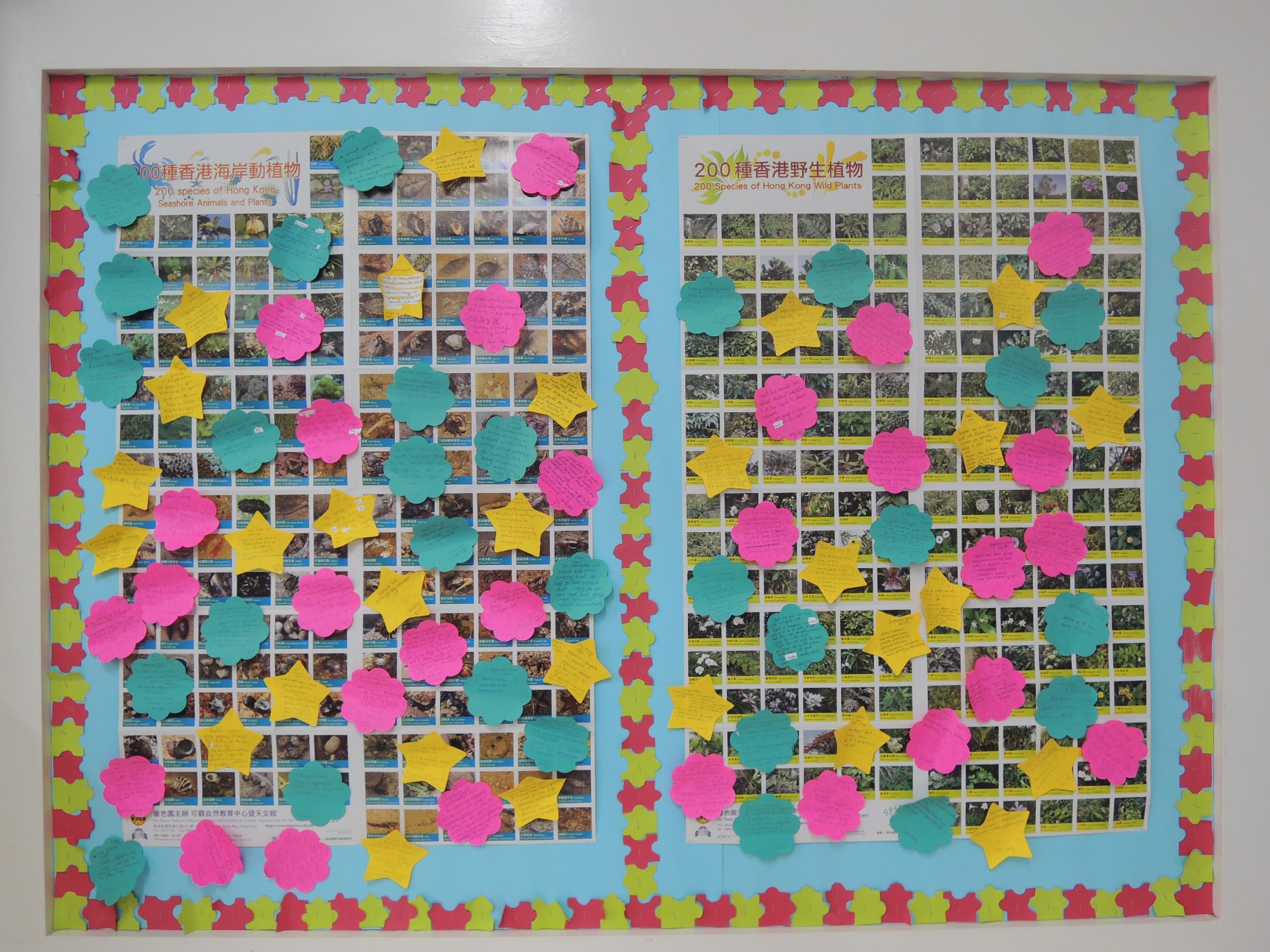 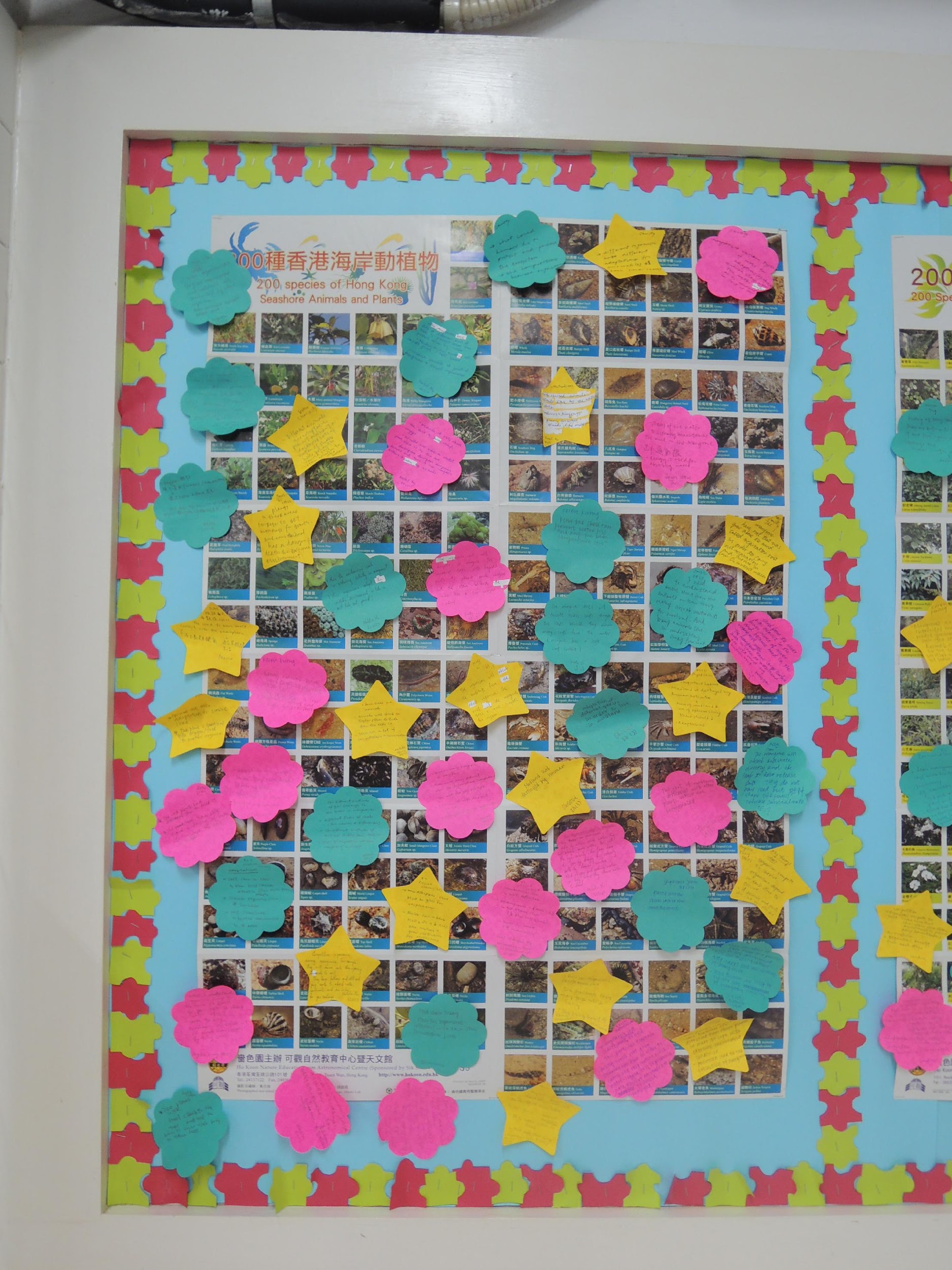 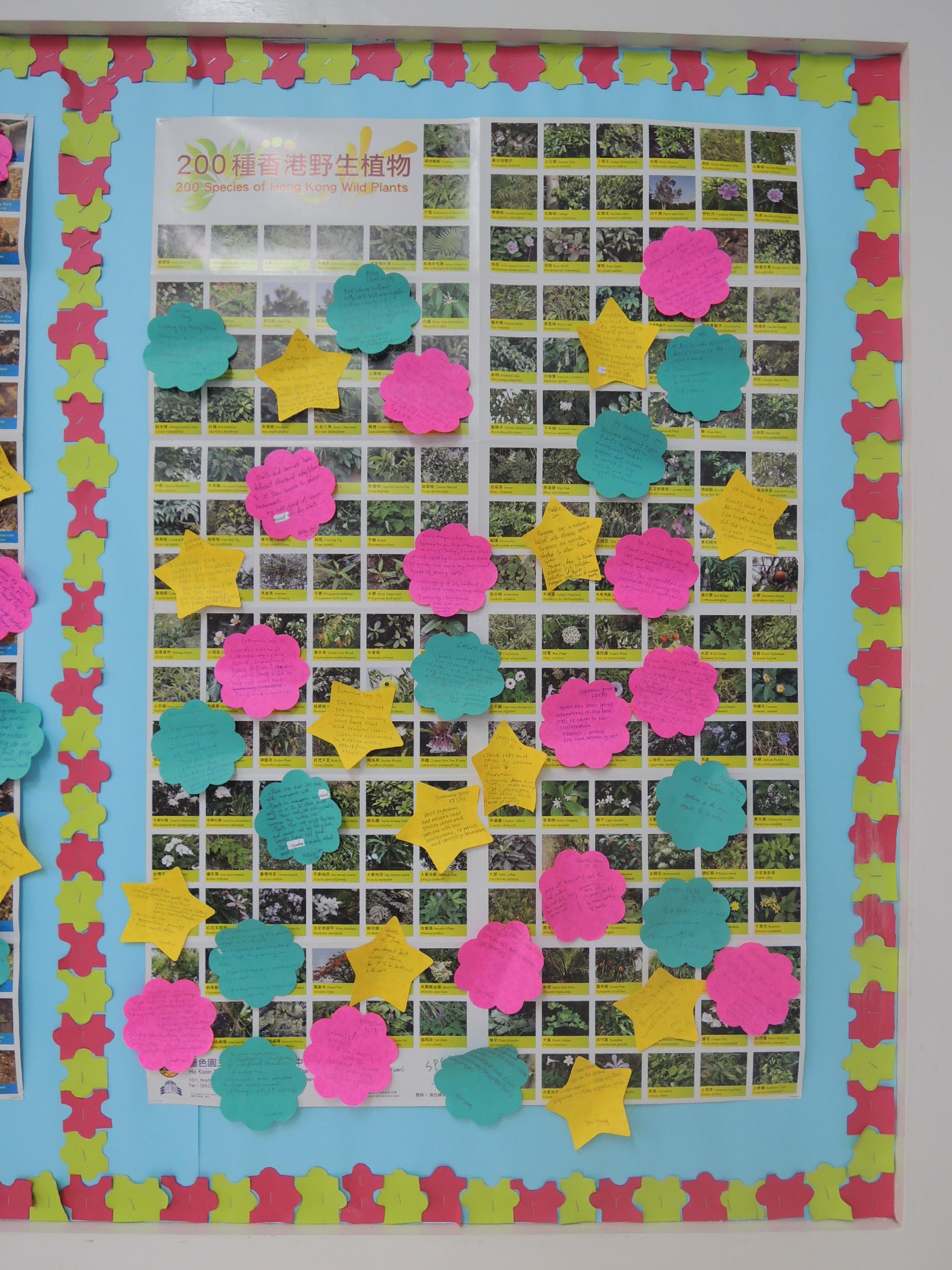 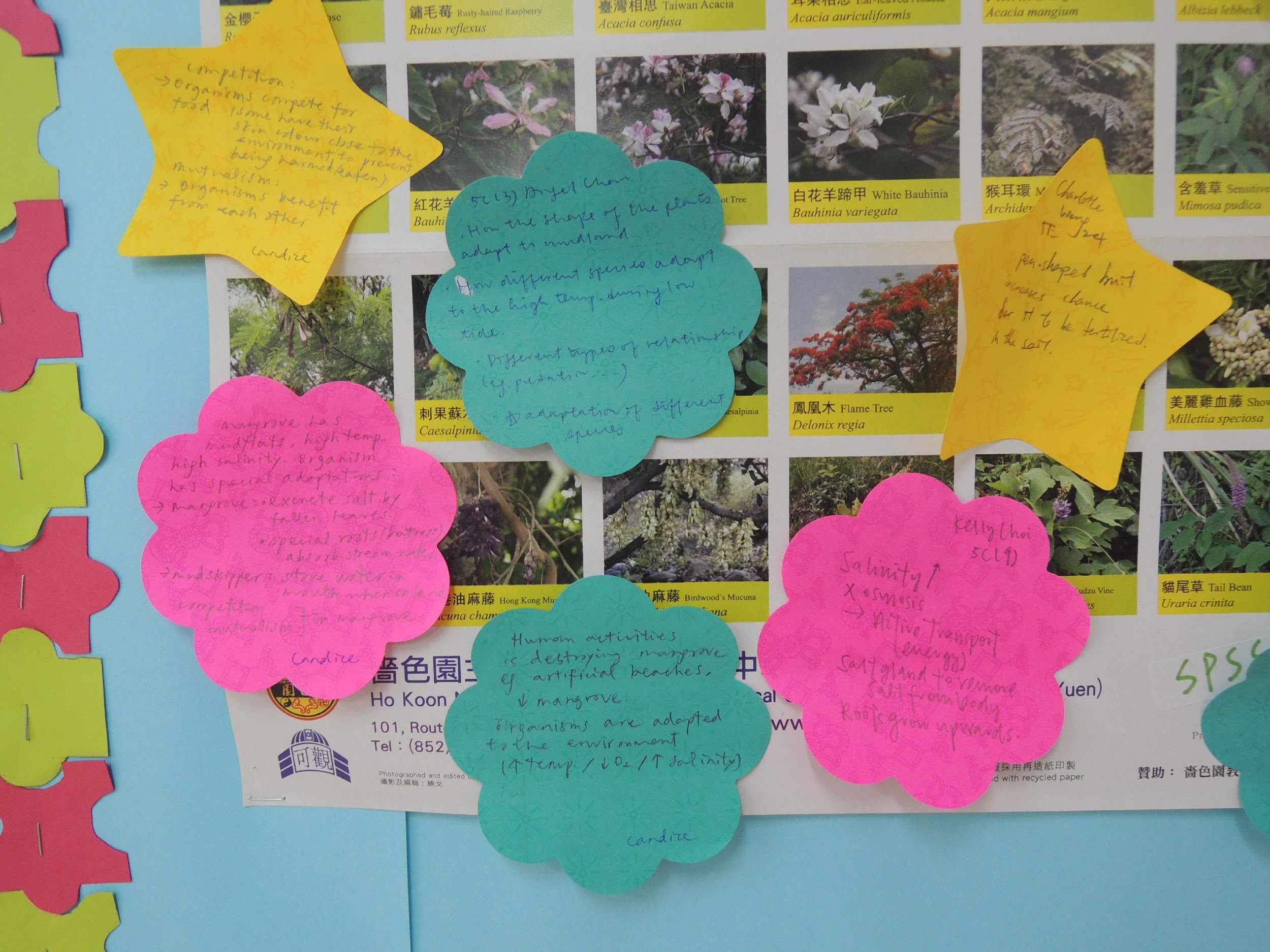 Red – What I understand
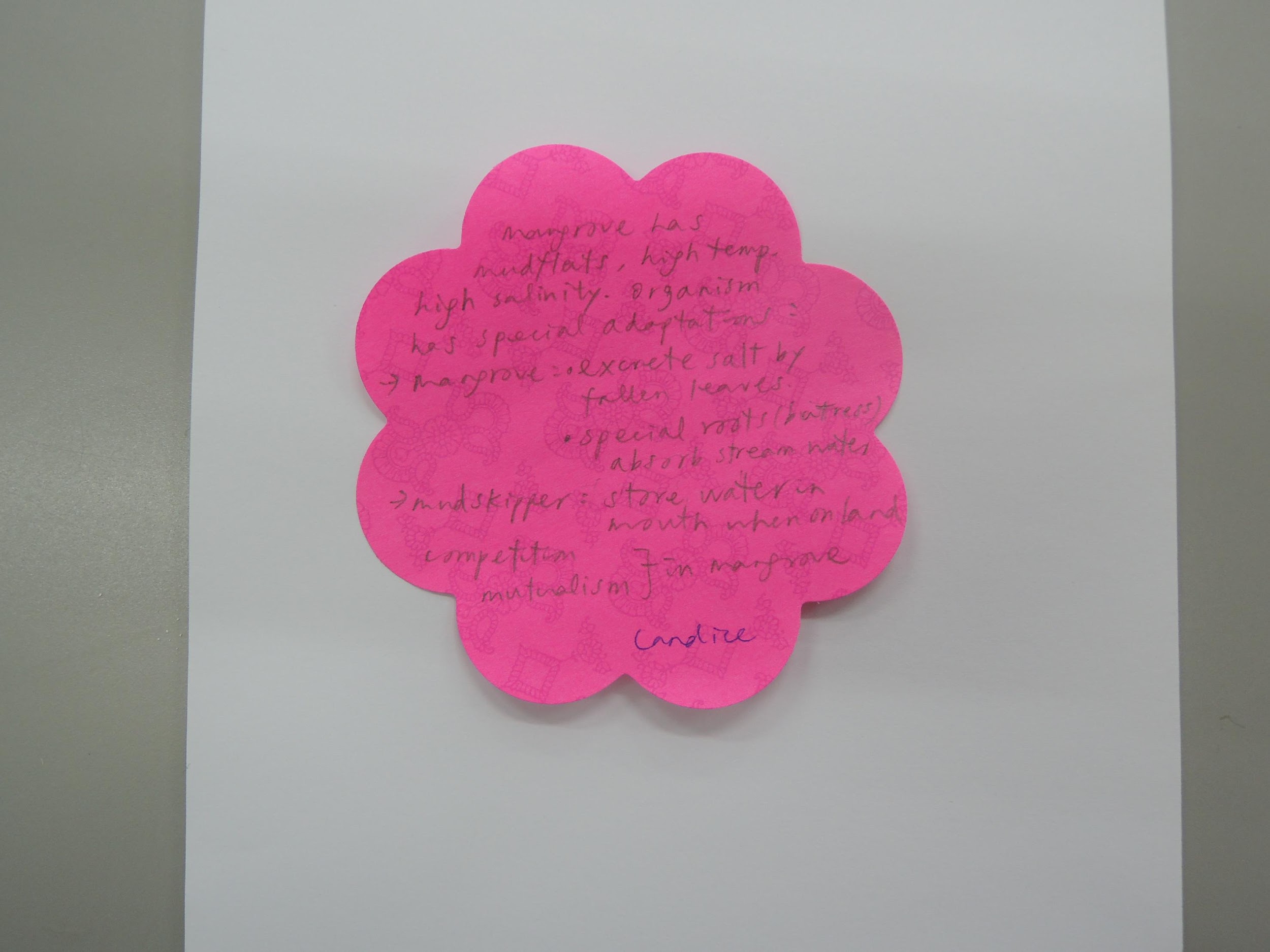 Yellow – My theory/ ideas
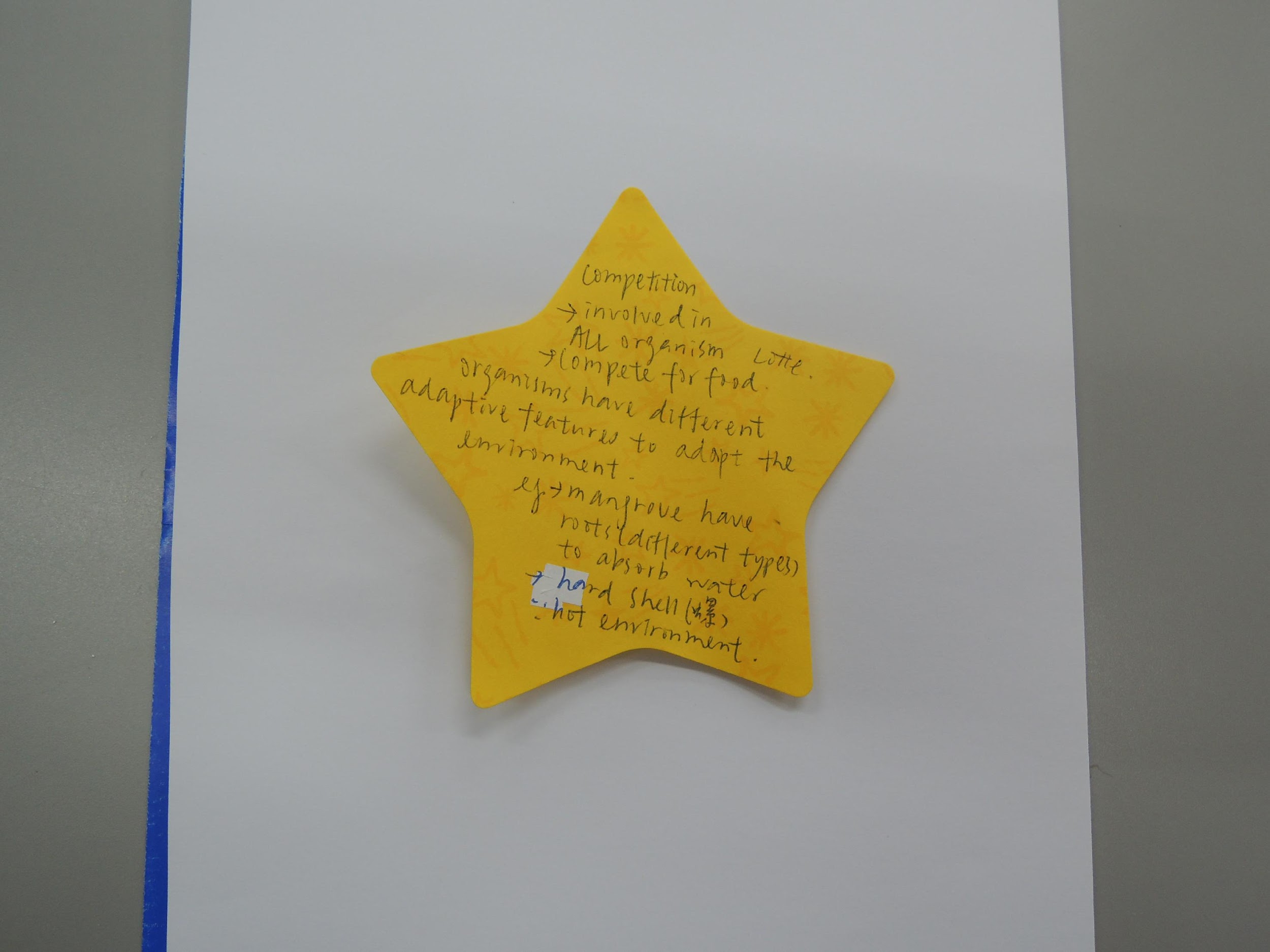 Green – New information/ Ideas that I need to know
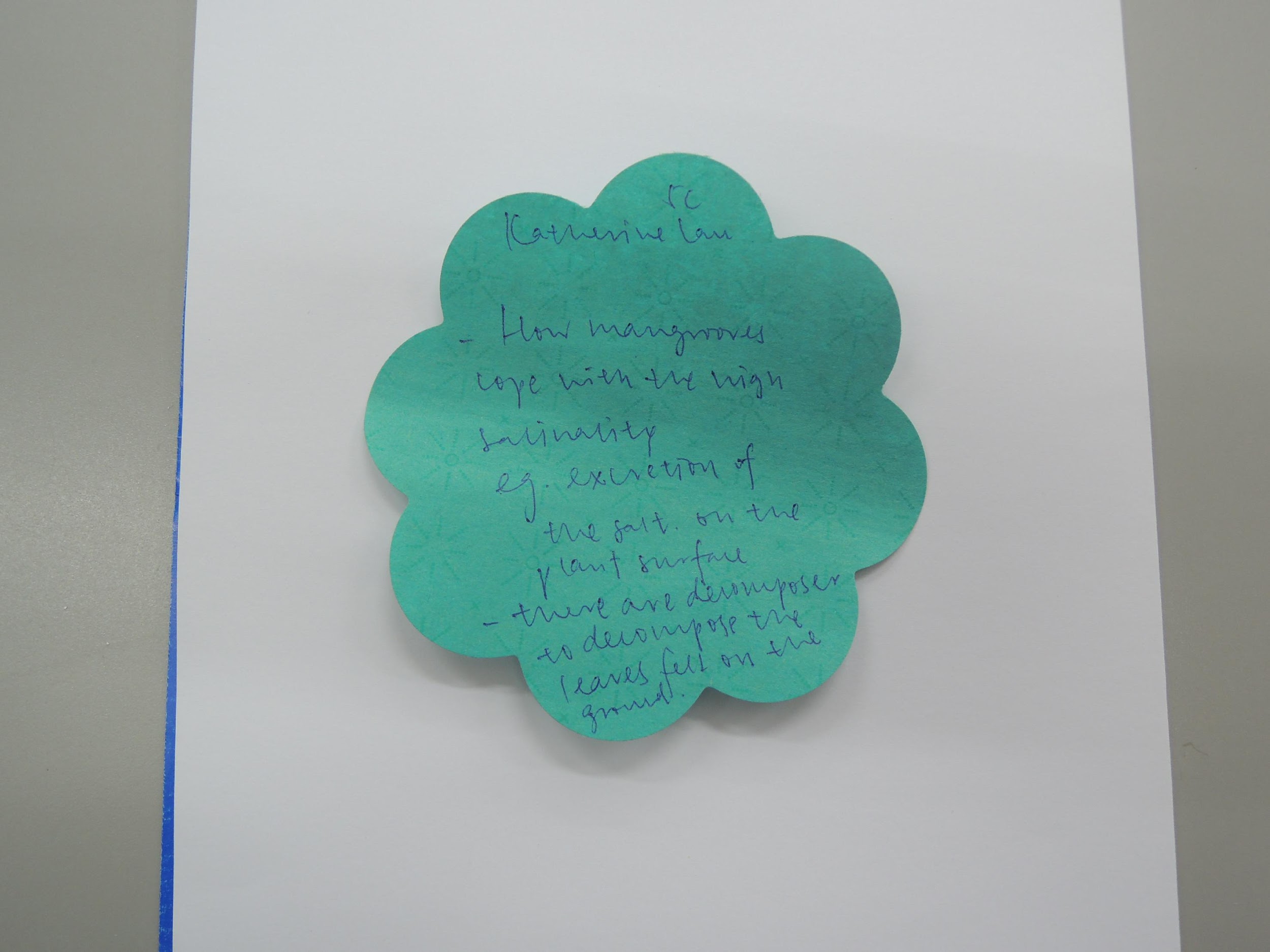 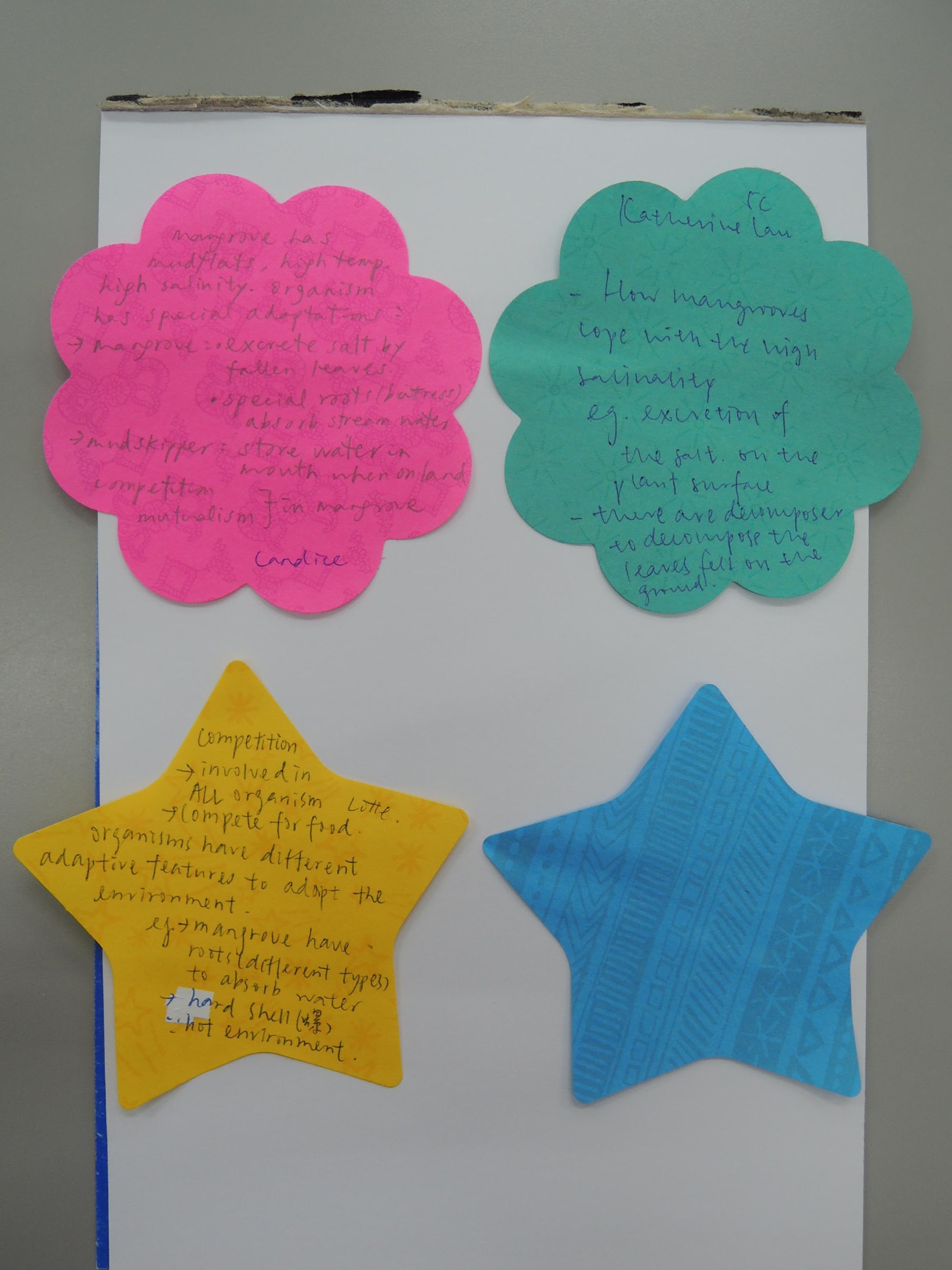 After evaluate some of the notes with the students, each student was asked to do the following:
(1) Read the notes on the wall.

(2) Get back 2 of her notes from the wall.

(3) Get 1 note that was written by another 
      student from the wall.

(4) Get a blue paper and write an      
      improvable idea based on any 
      one of the 3 notes.

(5) Submit next lesson……(to be continued)
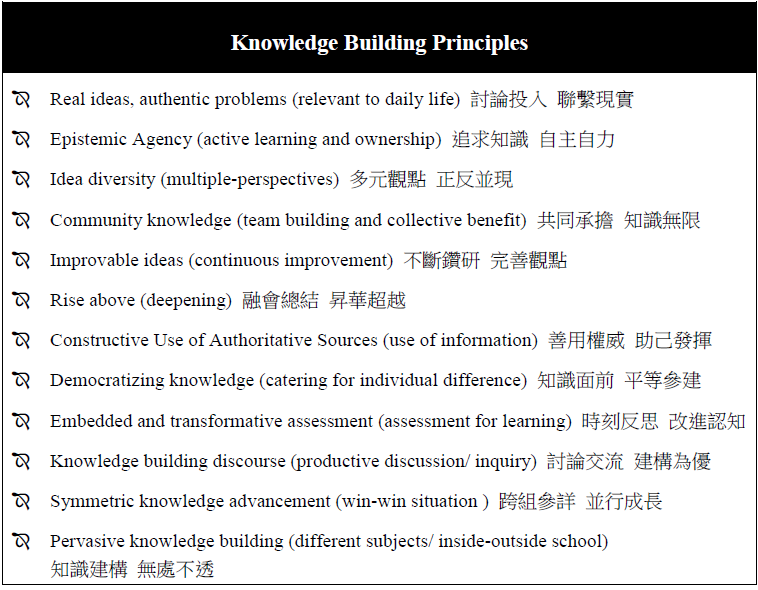 How to conduct knowledge building in classroom?
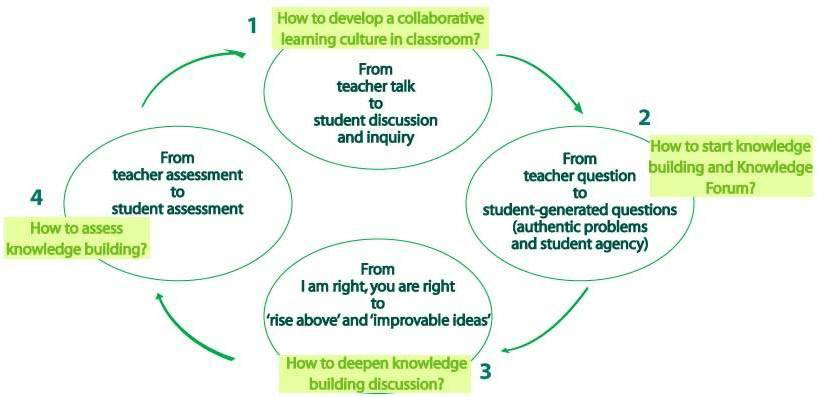